ПРЕЗЕНТАЦИЯ
Тема: “Космос”
Ко дню Космонавтики
Выполнила: 
воспитатель детского сада
Жукова Инна Георгиевна
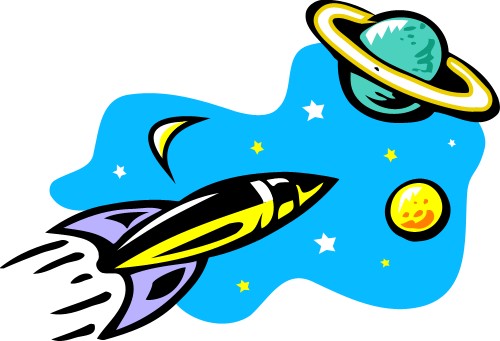 Чудо-птица — алый хвост Полетела в стаю звезд.
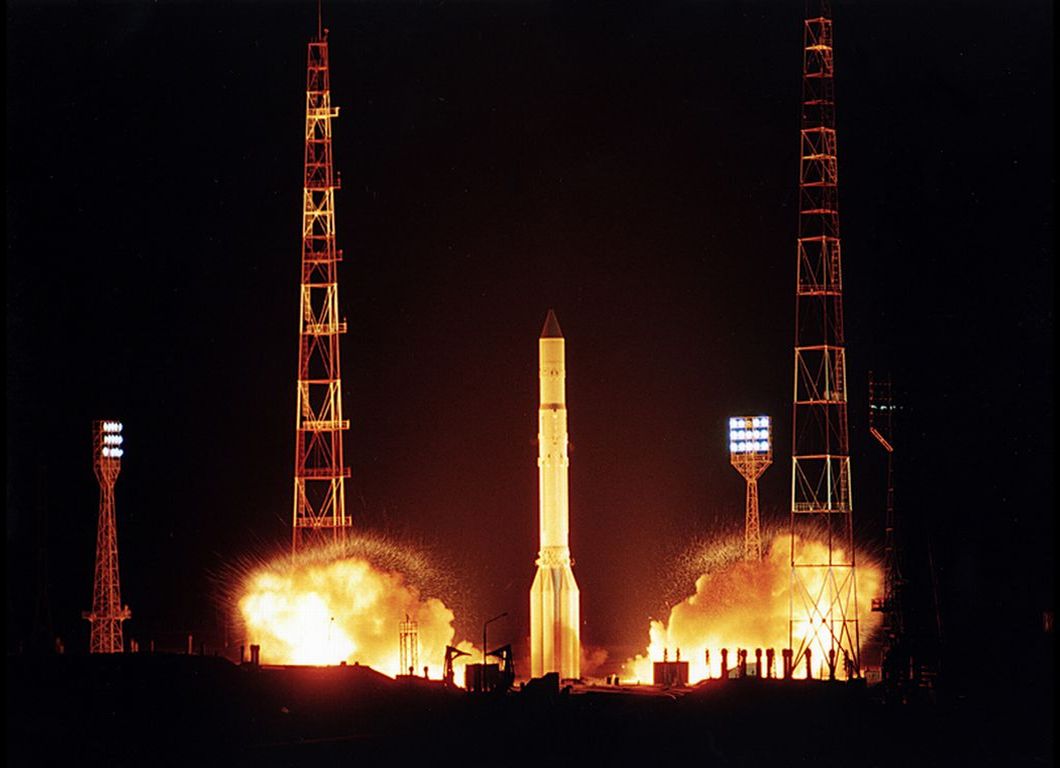 Он не летчик, не пилот,Он ведет не самолет,А огромную ракету.Дети, кто, скажите, это?
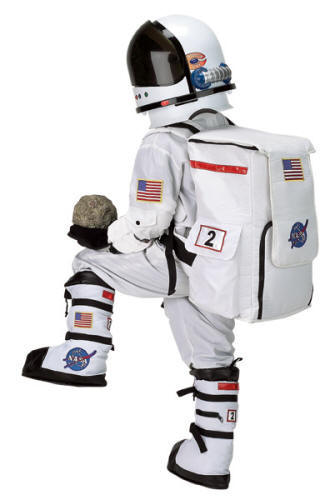 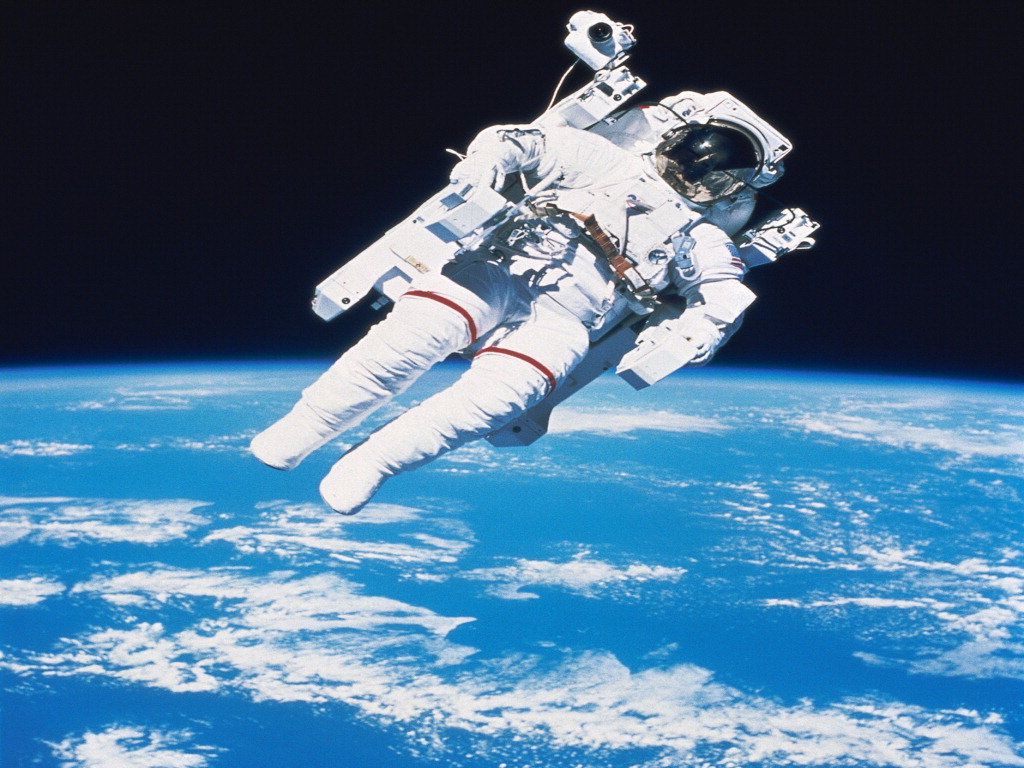 Тысячи лет люди ходили по Земле, но никак не могли увидеть ее всю сразу. 4 ноября 1957 года наша страна открыла миру новую эпоху — космическую. В этот день был запущен первый искусственный спутник Земли. Он весил 83,6 килограммов и имел форму шара диаметром 58 сантиметров. 
Теперь, хоть и не своими глазами, а с помощью аппаратуры, люди смогли увидеть свою планету из космоса.
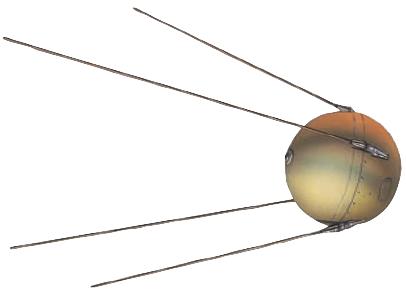 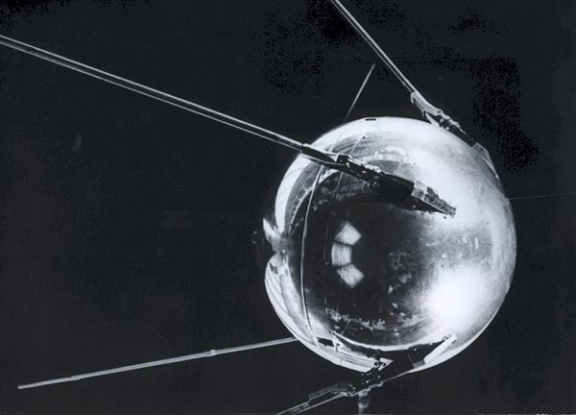 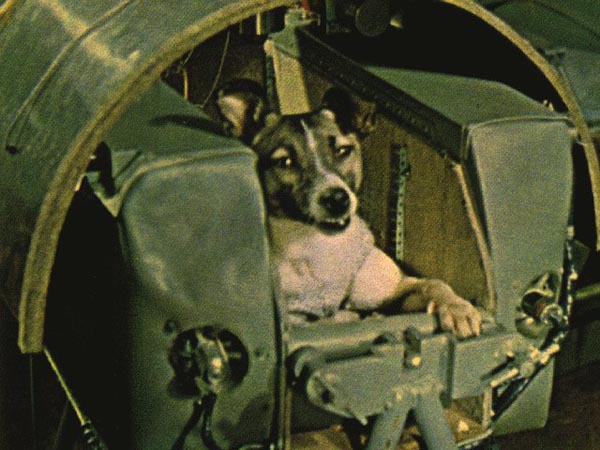 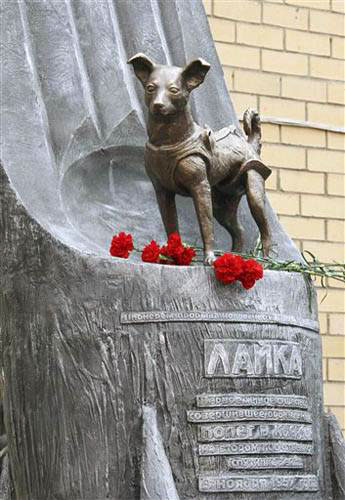 На втором искусственном спутнике в космос была запущена собака Лайка, которая облетела Землю.
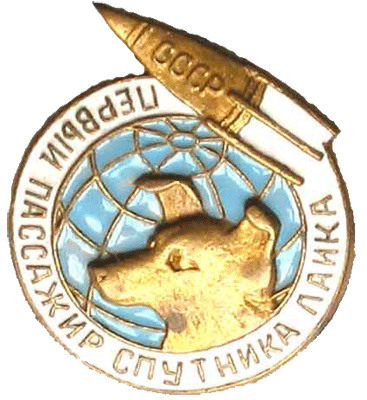 12 апреля 1961 года планету потрясла неожиданная весть: «Человек в космосе! Русский, советский!» 
Многовековая мечта людей о полете к звездам сбылась. Солнечным утром мощная ракета вывела на орбиту космический корабль «Восток» с первым космонавтом Земли —                            Юрием Гагариным на борту.
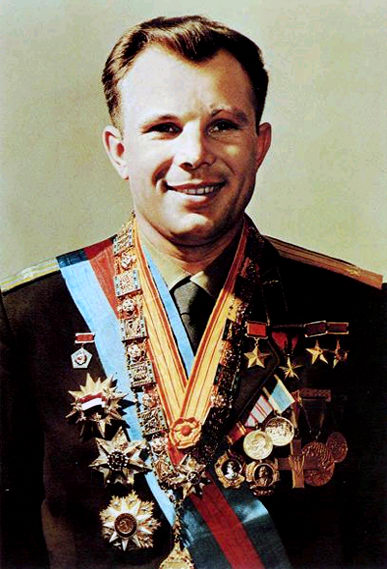 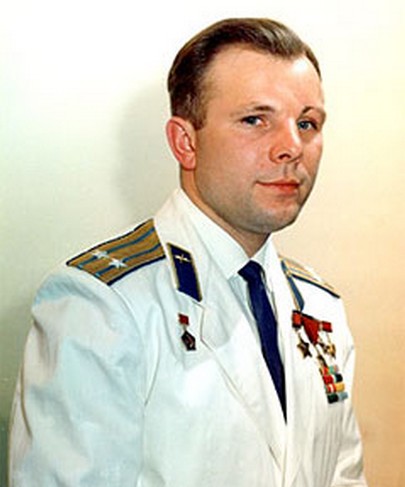 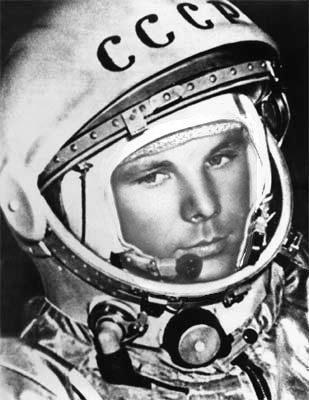 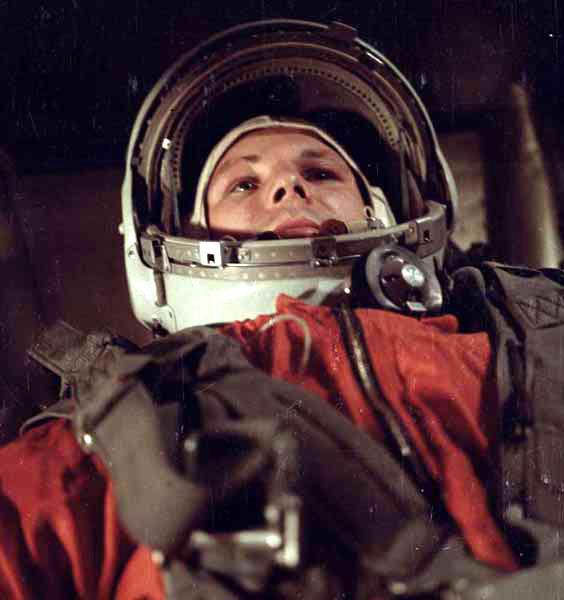 Юрий Гагарин занял место в кабине, прозвучала команда «Пуск!»
«Поехали!» — раздался в радиорупорах голос первого космонавта. Взревели двигатели, ракета оторвалась       от Земли и пошла в небо.
Такого чуда не было вовек —В холодный КосмосМчится человек!Имя Гагарин,Юрий ГагаринВ память людейВошло навсегда.Подвиг его легендарен!Мир смельчаку благодарен,Родина им горда!      О. Высотская
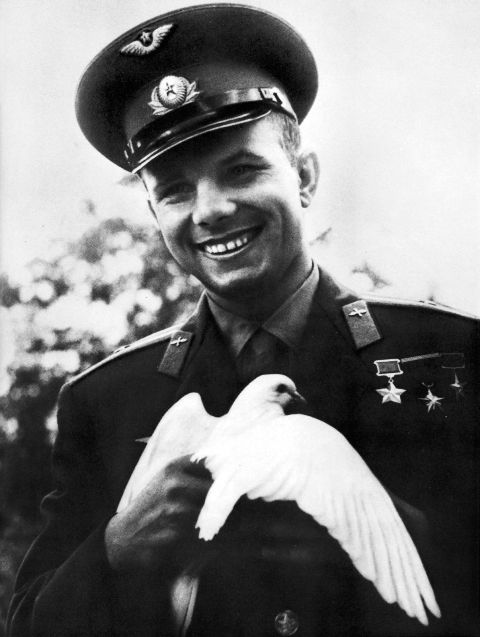 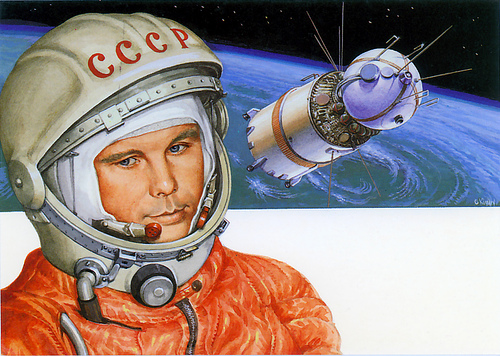 Что Гагарин испытал в корабле? 
Что он увидел в иллюминаторы? Послушайте отрывок из его воспоминаний.
«Когда корабль вышел на орбиту, появилась невесомость. Я оторвался от кресла и повис между потолком и полом кабины. Все вокруг стало легче. «Земля» спросила, что я вижу, и я рассказал, что отчетливо видны горные хребты, крупные реки, большие леса, пятна островов, береговая кромка морей».
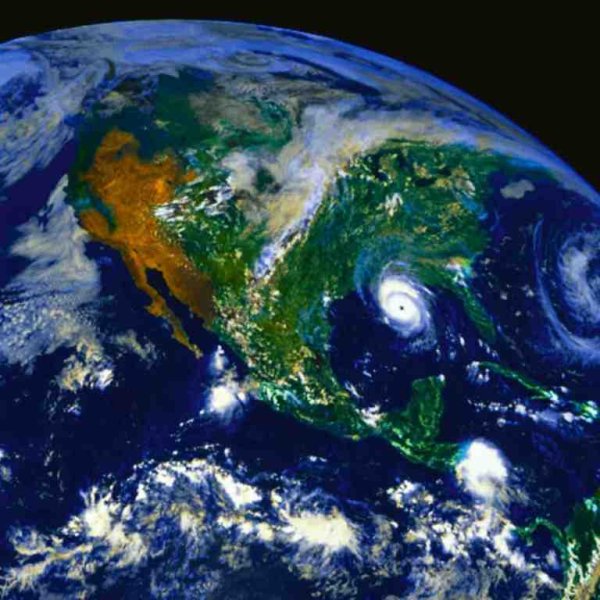 Больше часа, а именно 108 мин, длился первый полет человека в космосе. За это время корабль «Восток» облетел весь земной шар и опустился в точно заданном районе.
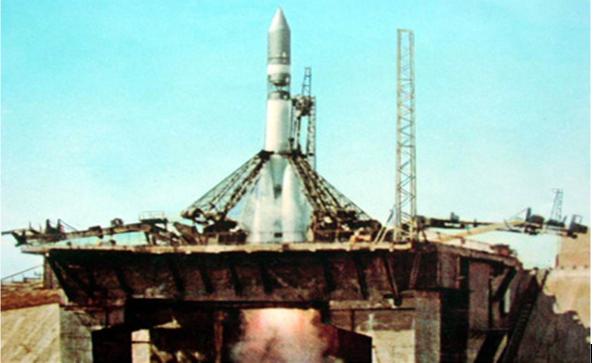 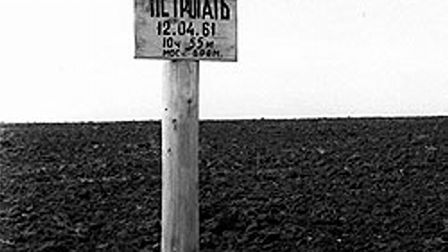 Корабль приземлился на вспаханное поле. 
И тут произошел интересный эпизод, о котором Юрий Гагарин потом рассказывал.
«Ступив на твердую землю, я увидел женщину с девочкой, стоявших возле пятнистого теленка и с любопытством наблюдавших за мной. Пошел к ним. Они направились навстречу. Но чем ближе они подходили, тем шаги их становились медленнее. Я ведь все еще был в ярко-оранжевом скафандре, и его необычный вид, наверное, их пугал. Ничего подобного они еще не видели…»
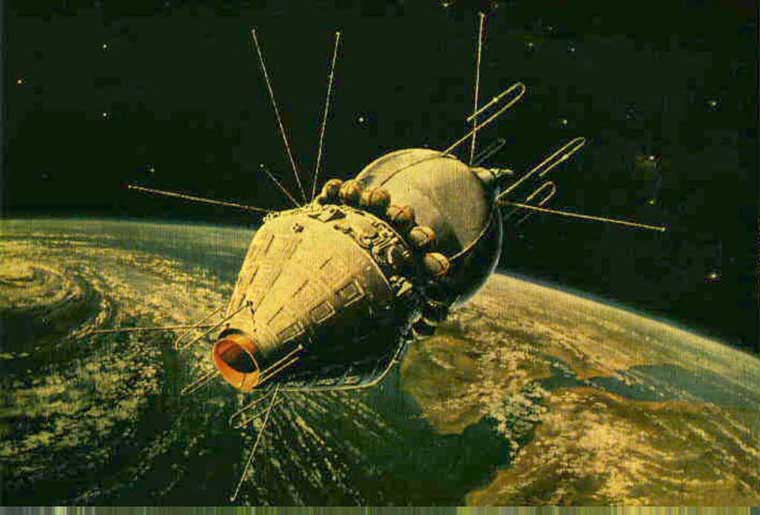 Корабль «Восток» всего лишь один раз облетел вокруг Земли.
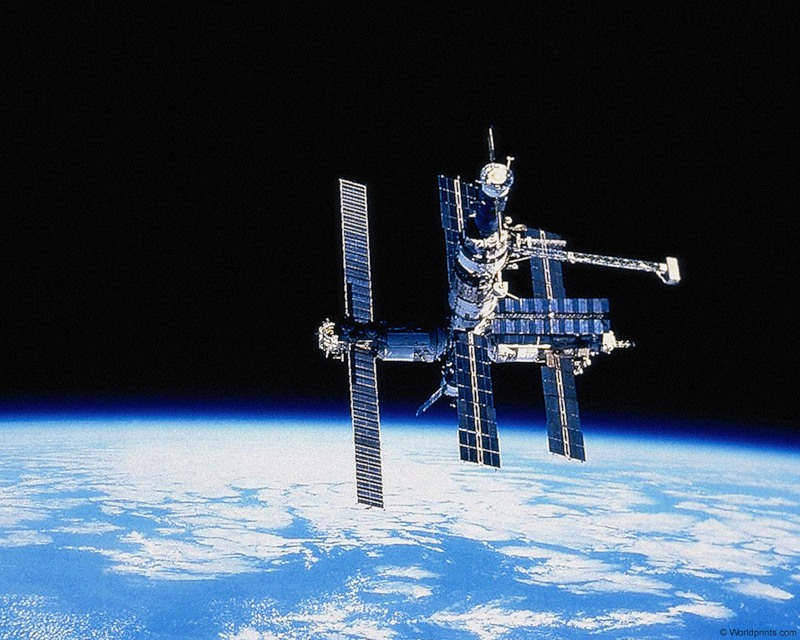 А современная космическая станция находится в космосе много лет; это настоящий космический дом, в котором космонавты живут по многу месяцев.
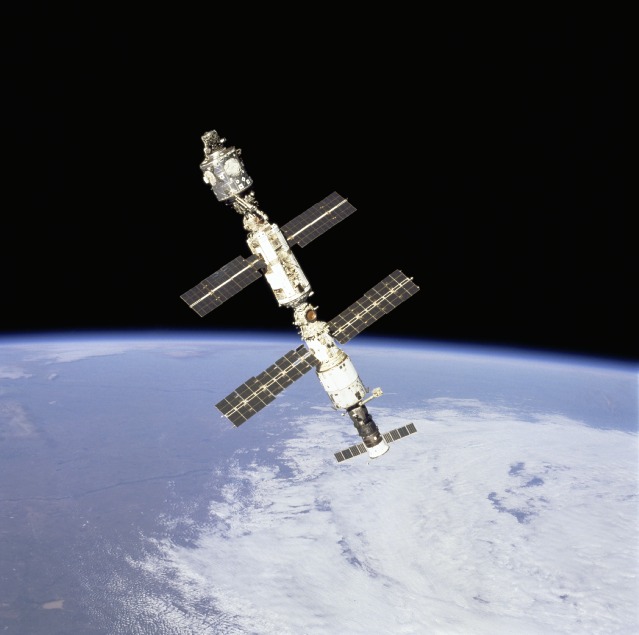 Такие станции люди стали создавать для продолжительных полетов в космос. Это настоящий «космический дом», который постоянно находится в космосе и где космонавты работают много месяцев.
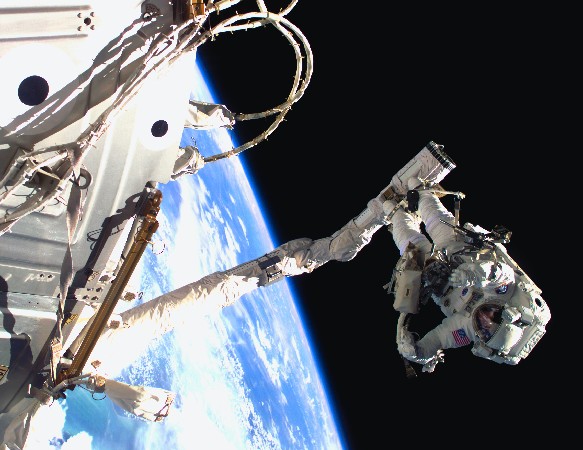 На орбитальных научных станциях космонавты разных стран ведут исследования Земли и космического пространства. Иногда они покидают станцию и выходят в открытый космос.
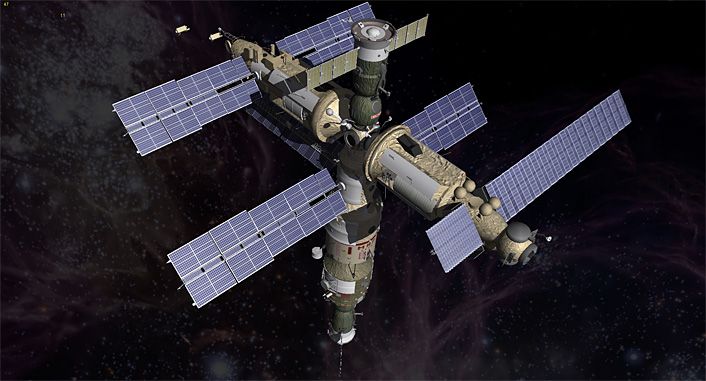 «Крылья» космической станции — это солнечные батареи. Они «ловят» солнечные лучи и превращают их в электрический ток. А ток освещает, обогревает станцию и питает все научные приборы.
Вы уже знаете, что у нашей планеты есть естественный спутник. Как он называется?
Но человек смог создать и запустить в космос 
искусственные спутники Земли. Русское слово „спутник“ вошло во все языки мира. Сейчас в космосе постоянно находится много искусственных спутников. Зачем же они нужны?»
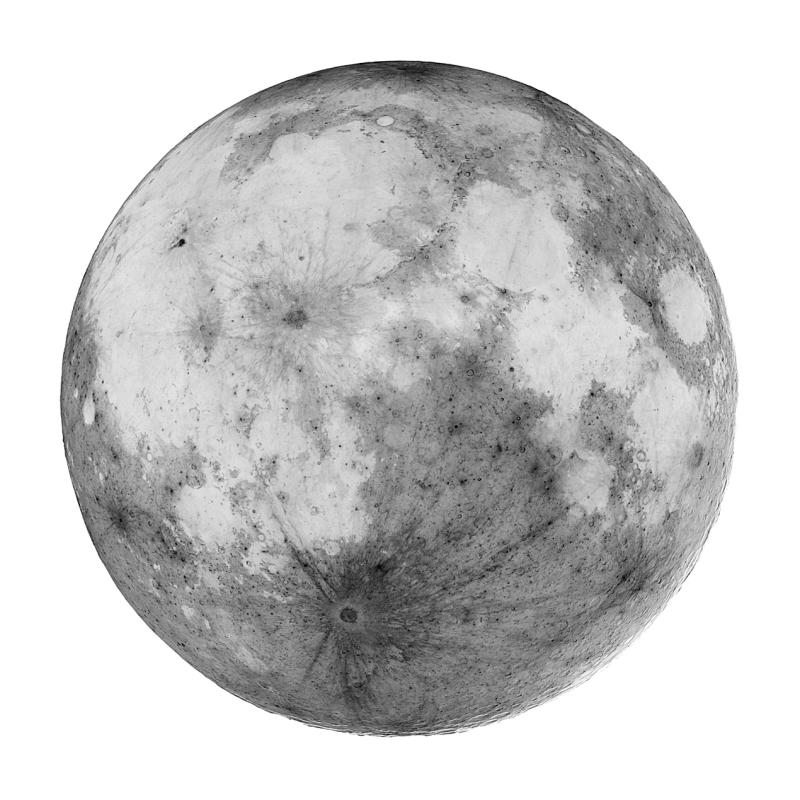 Спутники связи осуществляют телевизионные передачи в отдаленные уголки Земли. Их помощь необходима для радио- и телефонной связи.
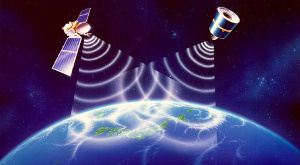 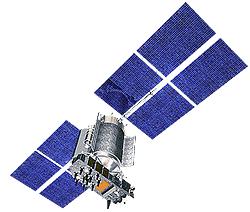 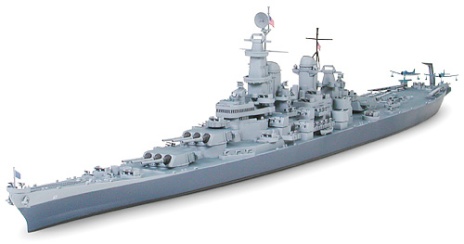 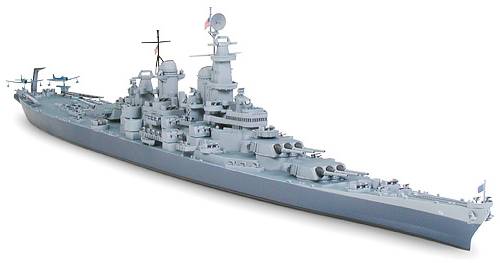 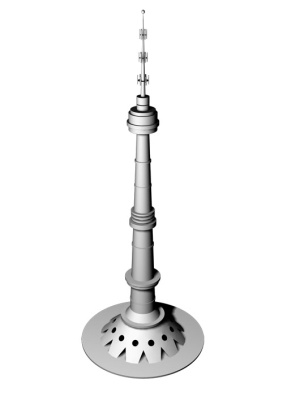 МОРСКАЯ                    НАВИГАЦИЯ
ТРАНСЛЯЦИЯ ТЕЛЕПЕРЕДАЧ
МОБИЛЬНАЯ                         СВЯЗЬ
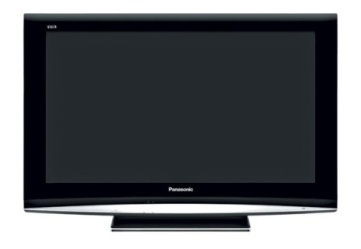 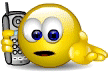 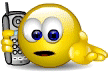 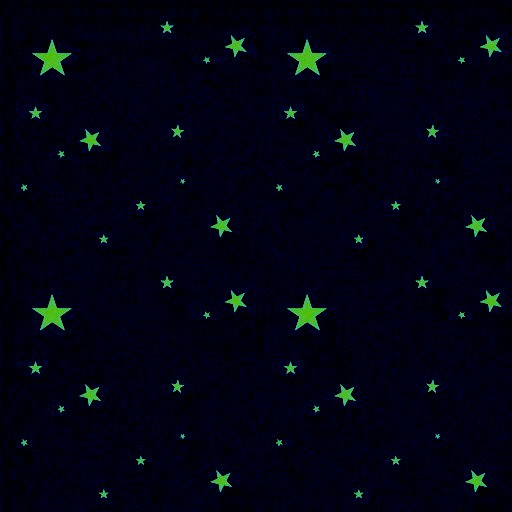 Сейчас космонавты довольно часто летают в космос, мы к этому уже привыкли. Но когда в космос полетел первый космонавт, люди всего мира испытали изумление и восторг.
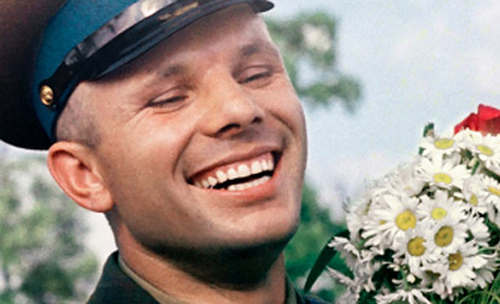 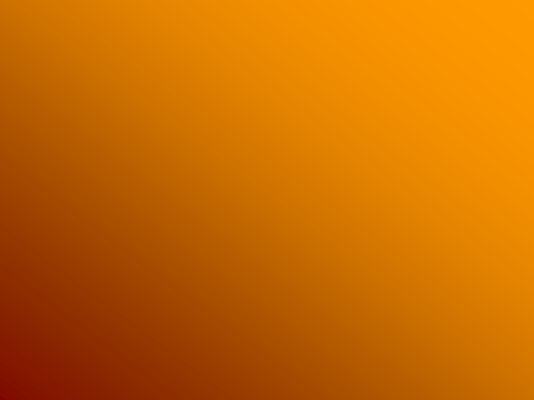 Вот уже более полувека работает всемирно известный Центр подготовки космонавтов в Звездном Городке.
Центр располагает современной уникальной лабораторно-тренажной и испытательной базой, проверенными временем и практикой методиками подготовки космонавтов, опытными и высококвалифицированными специалистами, развитой кооперацией, а также многолетним опытом международного сотрудничества.
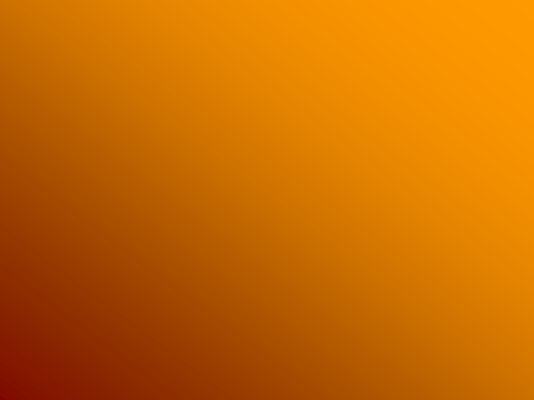 КОНОНЕНКО ОЛЕГ ДМИТРИЕВИЧ
командир ТПК «Союз ТМА-М»,              бортинженер МКС-30/командир    МКС-31,                      инструктор-космонавт-испытатель ФГБУ «НИИ                                
                  ЦПК  имени Ю.А.Гагарина», Роскосмос,
                           Герой Российской Федерации, 
                              космонавт 2-го класса, 
                 102-й космонавт Российской Федерации
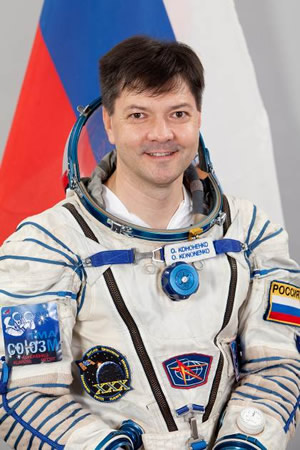 ОПЫТ КОСМИЧЕСКИХ ПОЛЕТОВ: первый космический полет выполнил с 8 апреля по 24 октября 2008 г. в качестве бортинженера корабля «Союз ТМА-12» и бортинженера МКС продолжительностью 199 суток. Выполнил два выхода в открытый космос общей продолжительностью 12 часов 15 минут. НАГРАДЫ: в 2009 году присвоено звание Героя Российской Федерации с вручением медали «Золотая Звезда» и почетного знака «Летчик-космонавт РФ»; ведомственные награды Роскосмоса знаки Королёва и Гагарина; орден Туркменистана, медали NASA.
http://www.starcity-tours.ru/category/photo/photo_gctc/
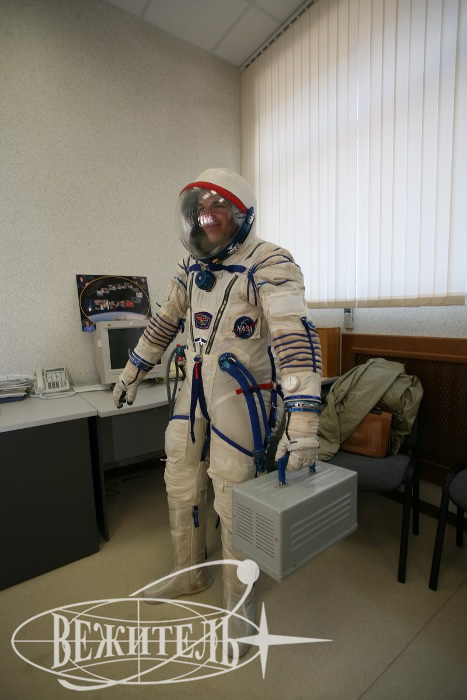 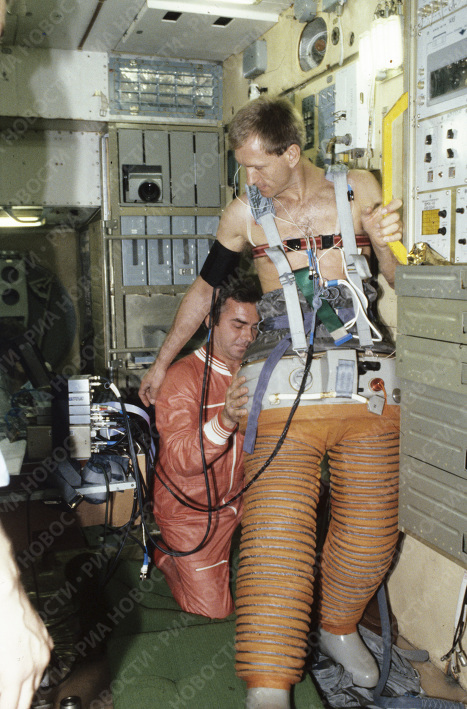 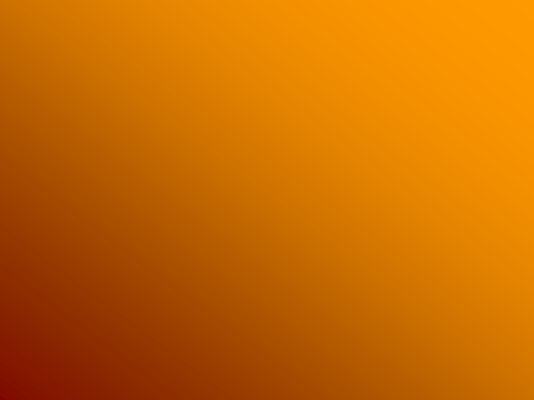 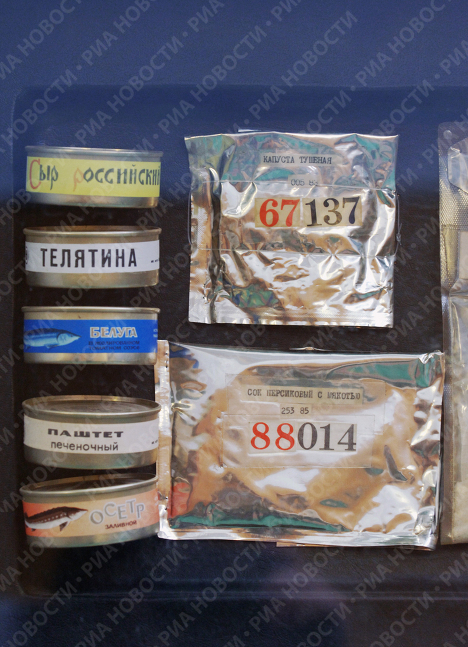 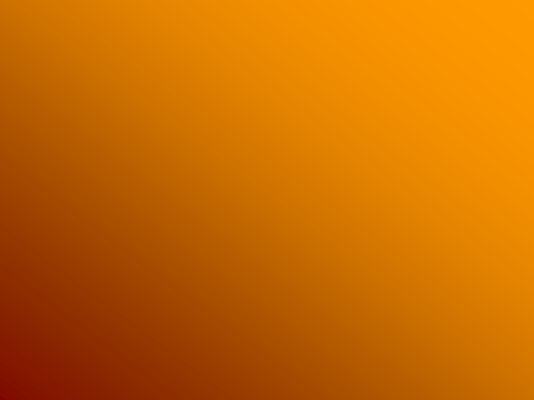 СПАСИБО ЗА ВНИМАНИЕ!!!